PROCESO COMUNICATIVO
Ferdinard de Saussure
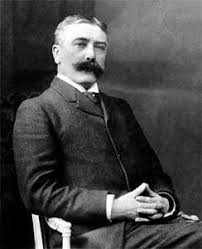 Curso de Lingüística general
Ginebra 1857- Le cháteau 1913
Lingüista y semiólogo Suizo
Fonética y fonología
Significado y significante
Fundador de la lingüística moderna
Padre del ESTRUCTURALISMO
PROCESO DE INTERACCIÓN SOCIAL
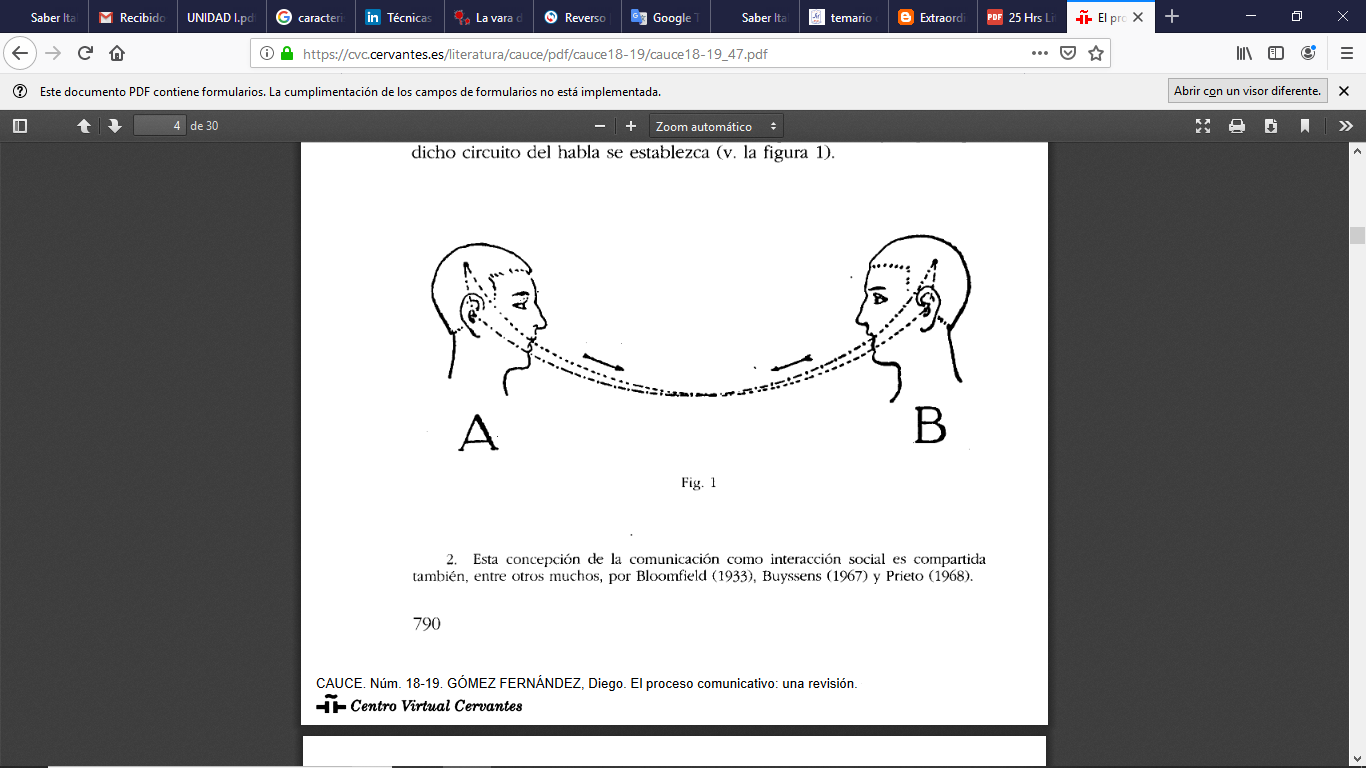 Modelo de Saussure
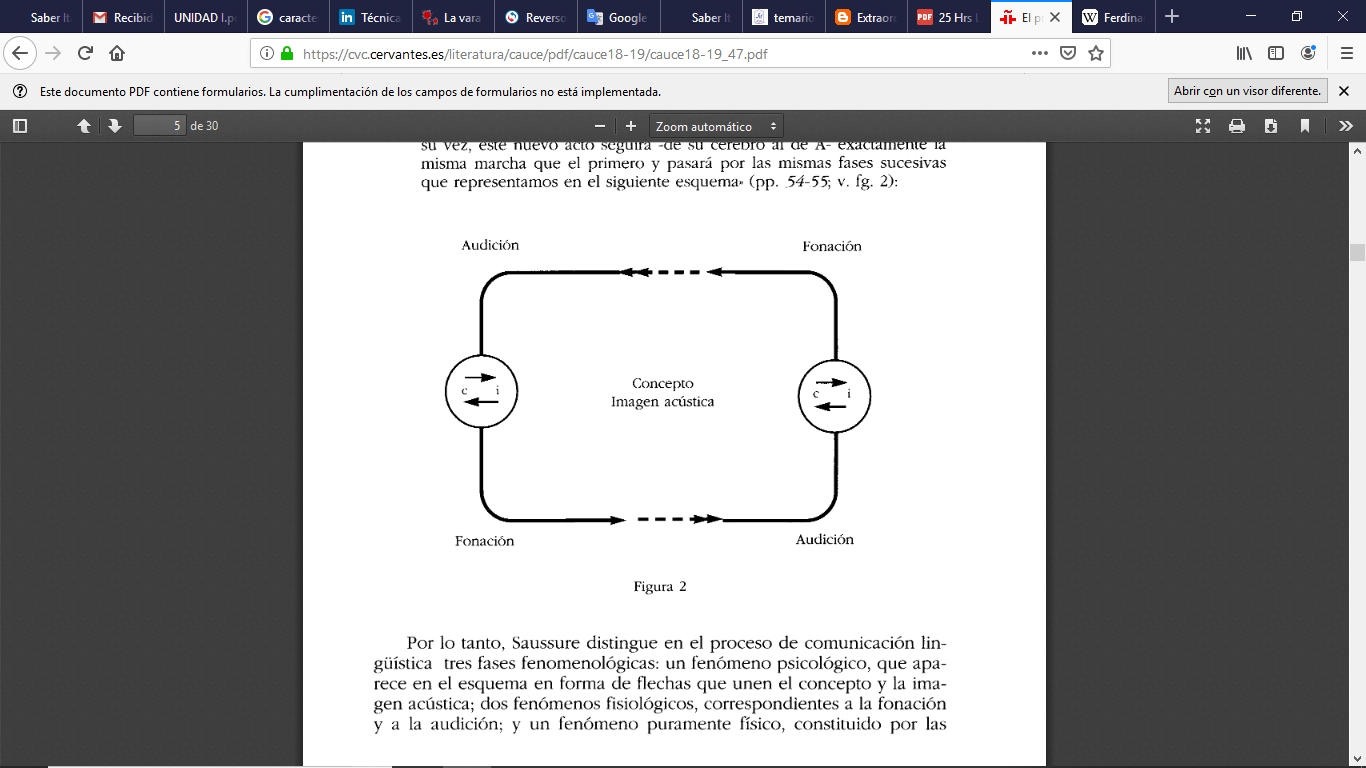 Leonard Bloomfield
Obra: El lenguaje
Chicago 1887- New Haven 1949
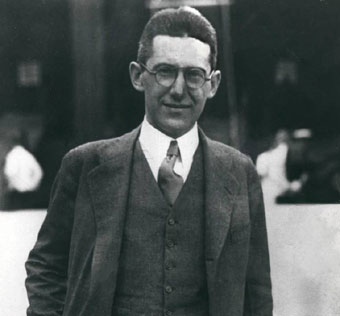 Rechaza lo no directamente observable
Lingüista y filólogo estadounidense
Análisis distribucionales
Representante del conductismo lingüístico en EUA
Modelo de Bloomfield
A. Acciones prácticas preceden al acto de hablar
El discurso o habla. 
Acciones prácticas que siguen al acto de hablar.
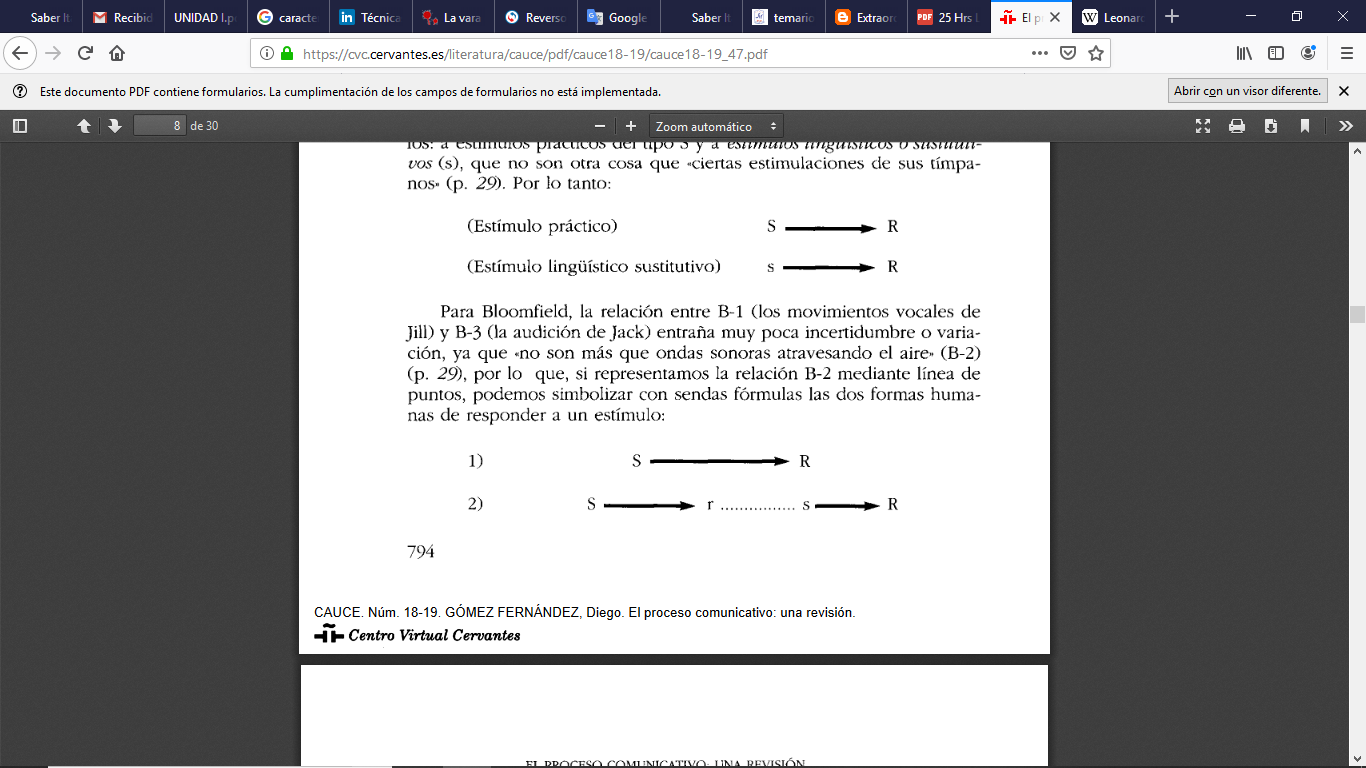 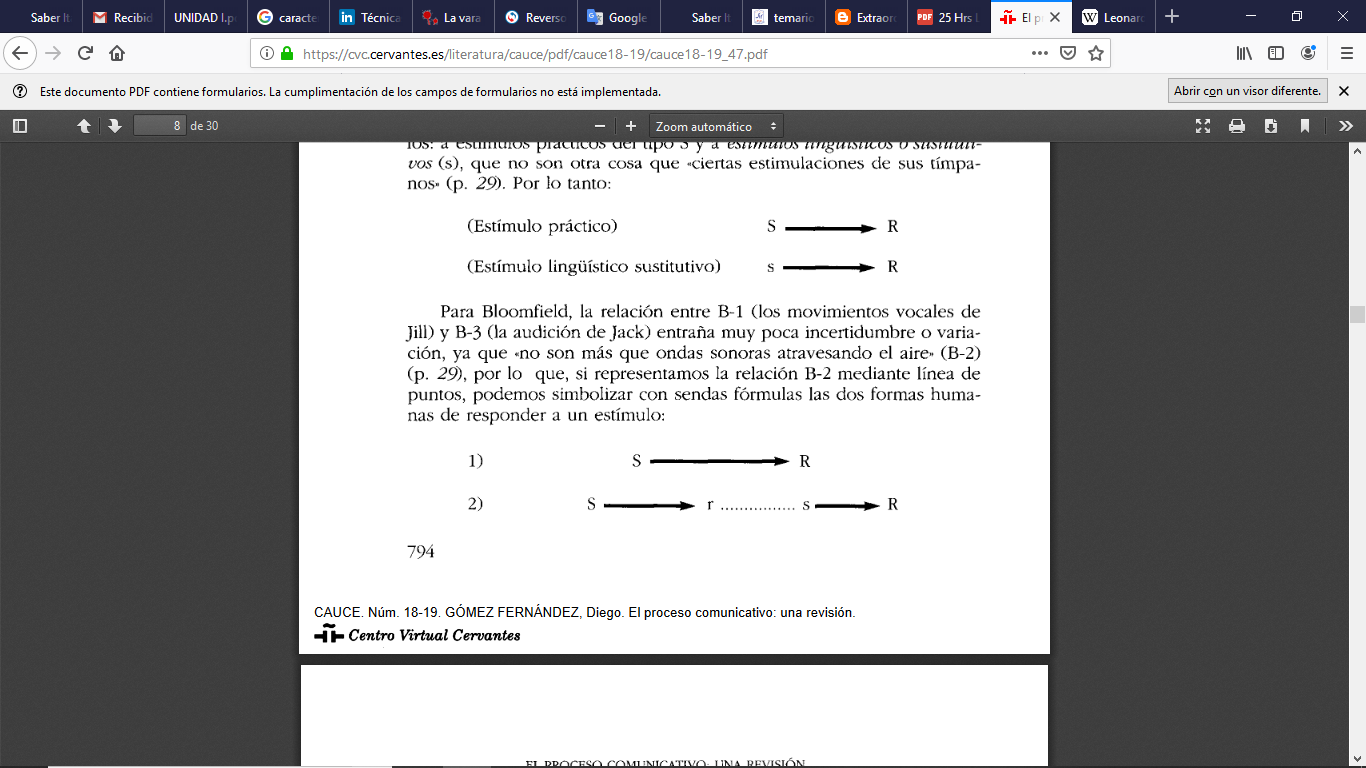 Warren Weaver y Claude Shannon
Petoskey 1916- Medford 2001
Reedsburg 1894- New Milford 1978
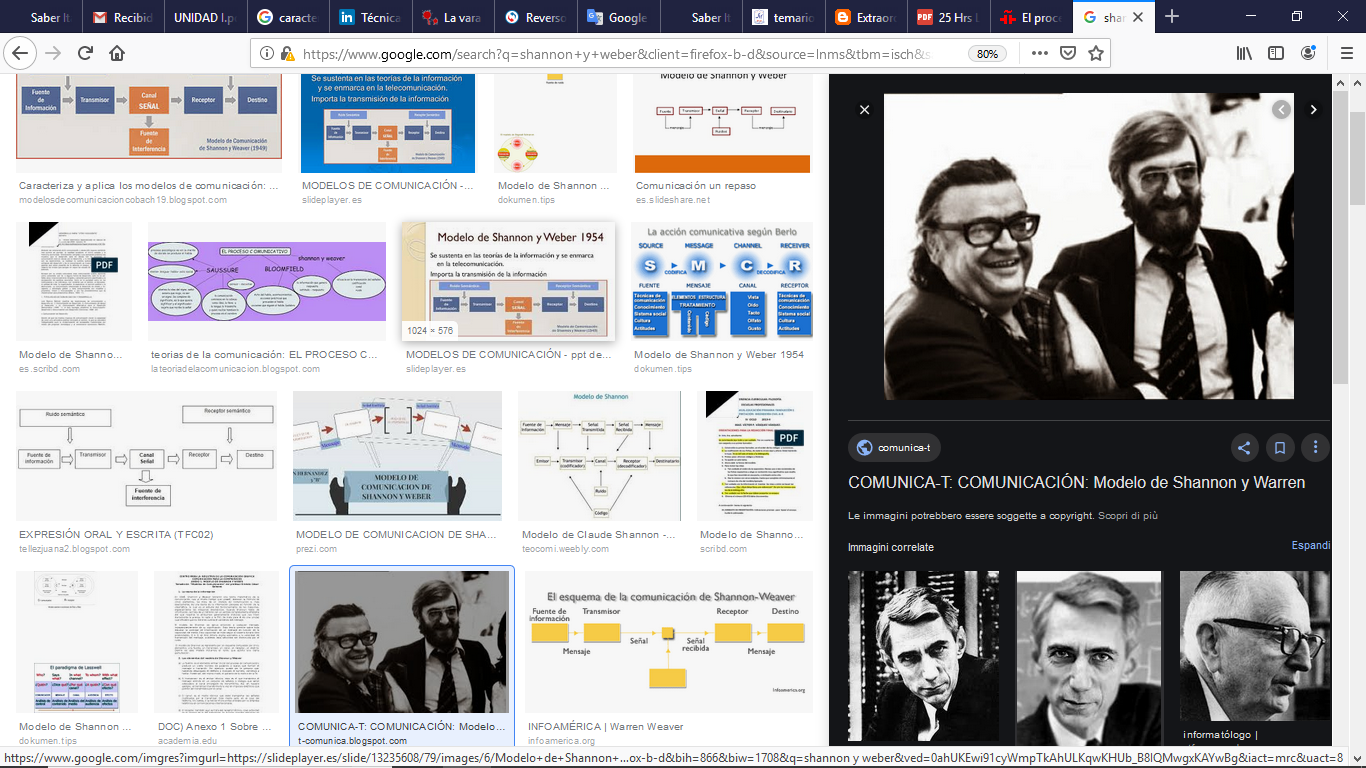 Ingeniero y matemático estadounidense
Sociólogo y matemático estadounidense
Padre de la teoría de la información
Padre de la traducción automática
Obra: The Mathematical Theory of comunication.
Modelo de Shannon y Weaver
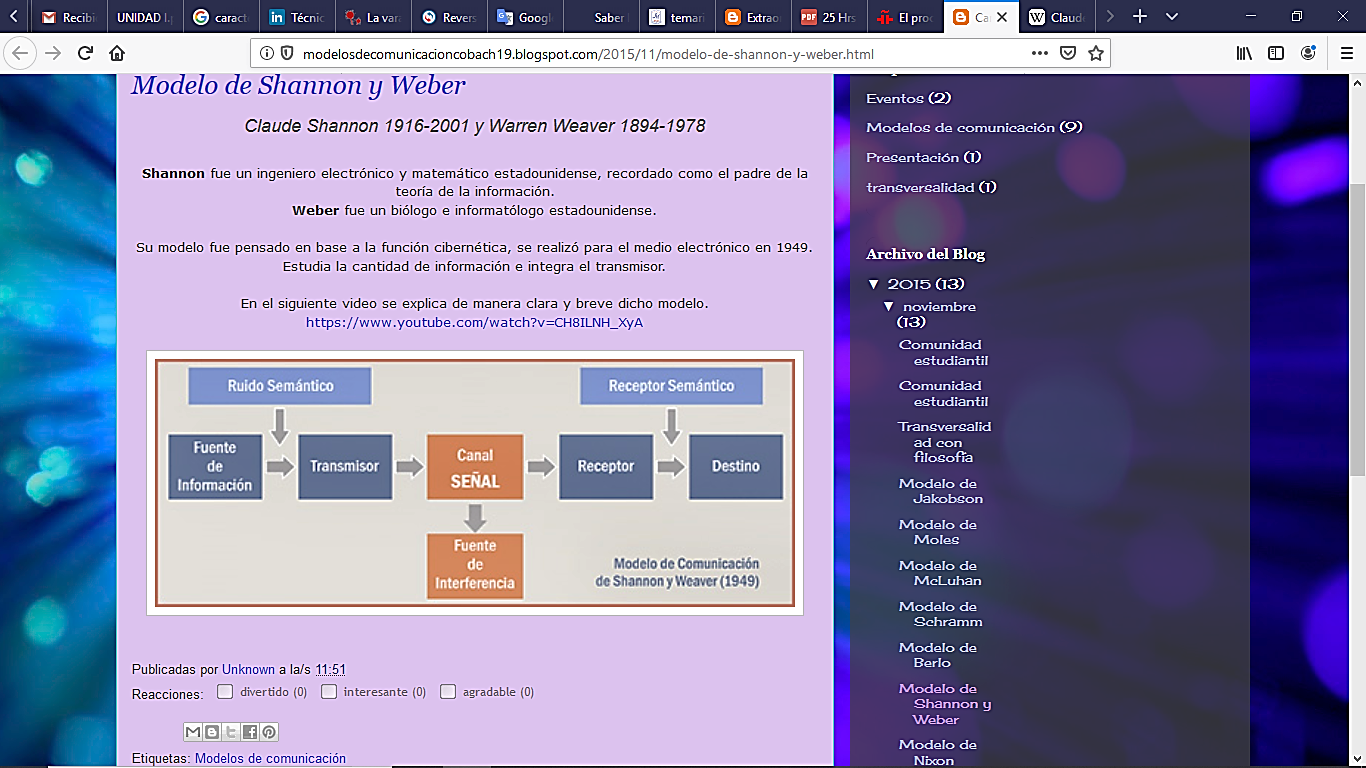